CS 466/666Algorithm Design and Analysis
Lecture 2
14 May 2020
1
Today’s Plan
Finishing L01

Markov’s inequality

Chebyshev’s inequality

Chernoff bounds
Quota increased

HW1 will be posted soon, due June 1
2
Karger’s algorithm
Idea: just choose a random edge to contract!

Karger’s Algorithm
While there are more than two vertices in the graph
	choose a uniformly random edge uv and contract the two endpoints
Output the edges between the remaining two vertices.
Success probability in one execution 
>= 2/n(n-1)

Repeat O(n^2) iterations =>
success probability 
>= 1 – exp(-20).

Total time complexity
= O(n^4).
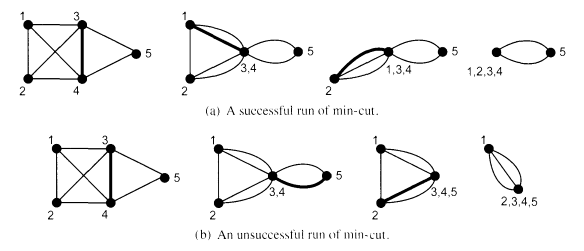 3
Improving running time (sketch)
4
Improving running time (sketch)
5
Combinatorial structure
How many minimum cuts can there be in an undirected graph?
6
Discussions
Minimum k-cut



Minimum s-t cut



Minimum vertex cut



Graph sparsification => near linear time algorithm
7
Homework
Practice problems on probability

Read chapter 1 and 2 of Mitzenmacher and Upfal.
8
Concentration inequalities
How do we analyze randomized algorithms if their behavior are so random/unpredictable?

Generally speaking, concentration inequalities are used to prove that a random variable is close to its expected value with high probability.

These are very important tools in analyzing randomized algorithms, because they can be used to show that a randomized algorithms behaves almost deterministically, i.e. very close to what we “expect”.

Hence, a very common strategy to analyze randomized algorithms is to look at the right random variables, then compute their expected values, and use concentration inequalities to prove that the outcomes are close to the expectation with high probability, and then proceed as if their behavior is deterministic.
9
Bounding probability
Suppose someone claims that they have an algorithm for sorting with expected running time 2nlog(n).

Suppose we have no further information about the algorithm.

What bound can we give for the runtime of this algorithm to be more than 4nlog(n)?








If you know how to answer this question, then you already know Markov’s inequality.
10
Markov’s inequality
11
Questions
12
Moments and Variance
13
Covariance
14
Chebyshev’s inequality
15
Coin flips
16
Sum of independent random variables
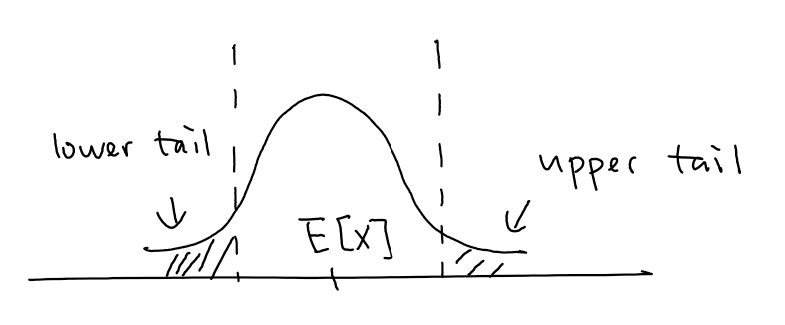 17
First Approach
18
Approach using Markov’s inequality
19
Moment Generating Functions
20
Chernoff bound for heterogenous coin flips
21
Chernoff bound for upper tail
22
Chernoff bound for upper tail, a useful form
23
Chernoff bound for lower tail, a useful form
Combining the upper tail and the lower tail, we obtain the following form which will be used frequently.
24
Hoeffding extension for bounded variables
25
Remarks
The same method applies for other (not necessarily bounded) random variables, e.g. Poisson, Gaussian, etc.  We will see this in L03.


Often, it is easier to compute the moments by computing the moment generating function.


Chernoff bounds also hold for negatively correlated random variables, e.g. edges in random spanning tree.
26
Coin flips
27
Probability Amplification, One-Sided Error
If we have an algorithm that is always correct when it says YES, but is correct with 60% only when it says NO.  How can we boost the success probability?
28
Probability Amplification, Two-Sided Error
29
Concentration inequalities
Much more general phenomenon, not just for sums of independent random variables.

Roughly speaking, holds for any function with bounded “influence” of each variable and bounded “dependency” between the random variables.

It is a vast and beautiful mathematical topic.
30
Homework
Read chapter 3 and 4 of Mitzenmacher and Upfal.
31